第４回接空間と接写像
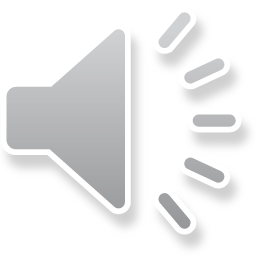 スカラーポテンシャルと等位面
☝ポイント　サポート・台という
c-等位面（線）　{x∈Rn :ψ(x)=c}
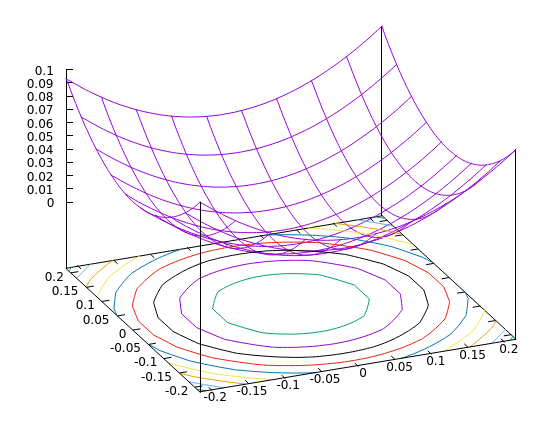 ☜ポイント　等位面だけは描ける
☜ポイント　等位面
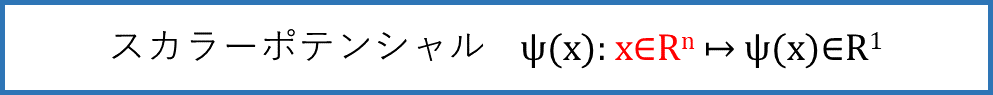 勾配
等位面と勾配は常に直交する
☜ポイント　勾配方向はサポートの上のベクトル
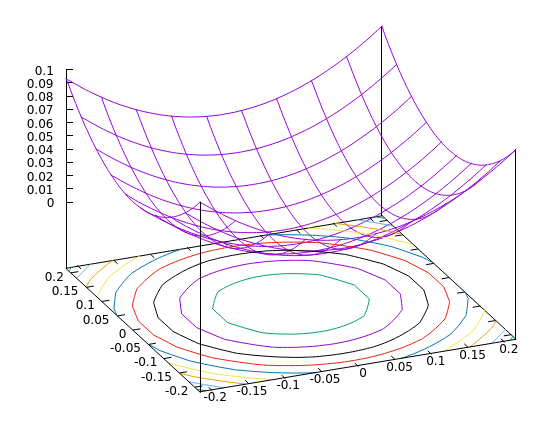 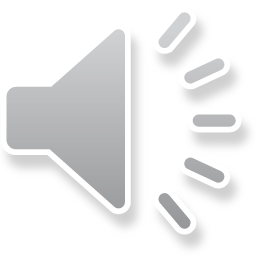 スカラーポテンシャルの応用
n次元超曲面はスカラーポテンシャルψ(x,y)=y-f(x)の0-等位面{(x,y)∈Rn+1 :ψ(x,y)=0}
☝ポイント　重要
gradψ(x,y)=grad(y-f(x))は、0-等位面と直交する　⇔　法線ベクトル
☜ポイント　p=(p1,…, pn)とする
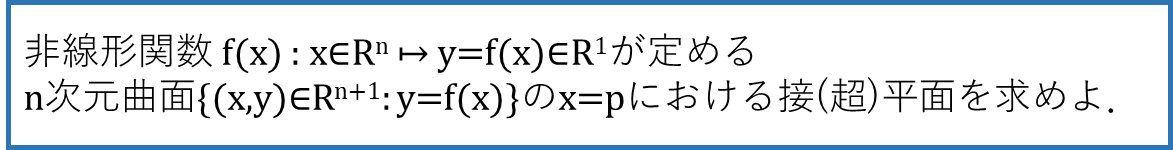 ベクトル場と線形化
☝ポイント　スカラーポテンシャルが各成分となる
☜ポイント　各成分をx=pで線形（接平面）で近似
☜ポイント　一つの行はgradに対応
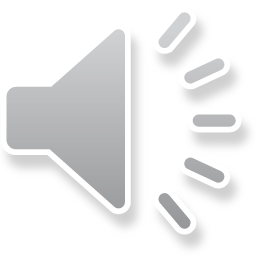 TaU
TFaU
F*a
Fa
F
a
U
接空間と接写像
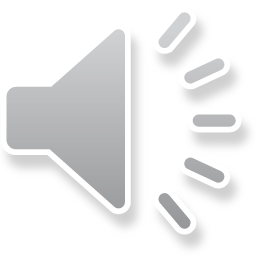 B=DF] x=p1
Tp2R2
Tp1R2
P2
ua
P1
ub
vb
va
F
P0
Tp0R2
ABCua = aua
R2
C=DF] x=p2
A=DF] x=p0
wa
wb
周期点と接空間
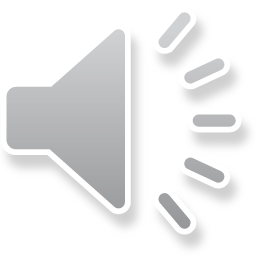 A，BおよびCの各々の固有空間ではなく，ABC, BCA, CABの固有空間である．
サドルノード：| α |<1<|β|
安定ノード：|α|<|β|<1
Im
Re
安定フォーカス：σ2+ω2<1
周期点の安定性
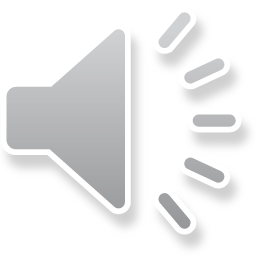 不動点定理
【定義：縮小写像】完備な距離空間(U,d)上の写像F : U→Uが，任意の元x,yに対して

　d(Fx,Fy) ≦ s d(x,y) < d(x,y) 

を満足するならば，Fを縮小写像という．
【定理：不動点定理】距離空間(U,d)上の縮小写像F : U→Uは，

　・唯一の不動点pを持つ
　・任意のxに対して， limn→∞ xn→p
　
なる大域的漸近安定性を満足する．
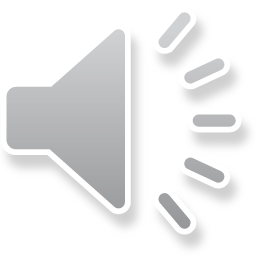 第４回レポート
【１】縮小写像f:U→UのU上の不動点は唯一であることを示せ．
【２】微分可能写像f:[0,1]→R1が縮小写像となる条件を述べよ．
【４】 z=exp(x2+y2)の点(x,y)=(a,b)における接平面を求めよ．
【５】不安定ノードおよび不安定フォーカスの極配置を複素平面上に示せ．
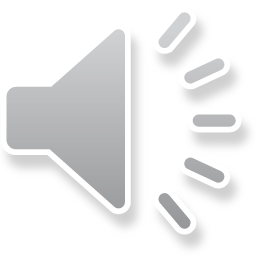